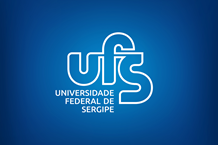 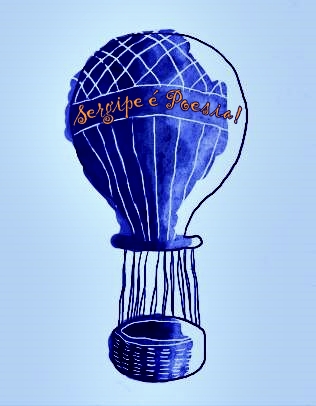 OFICINA
A casa é sua!
Prof.a. Christina Ramalho
Prof. Carlos Alexandre Nascimento Aragão

SERGIPE É POESIA!
Ser ou não ser?
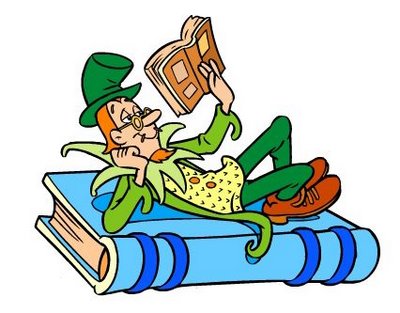 Poema para crianças ou qualquer poema?
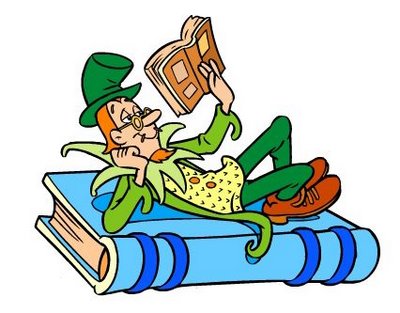 POESIA INFANTOJUVENIL
O que é “Poesia”?
“Infantojuvenil”: 
 uma só coisa?

O que é 
“Literatura  Infantil”?

O que é 
“Literatura Juvenil”?
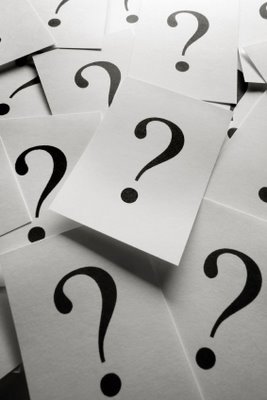 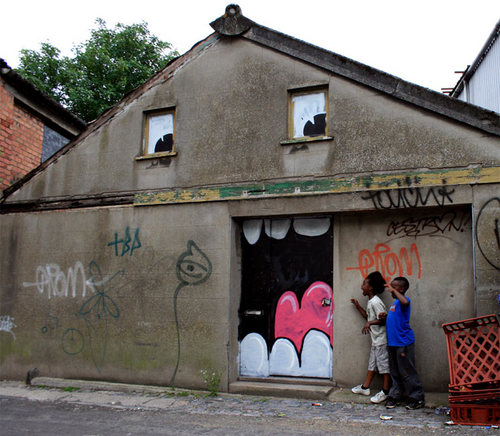 TEMPO DE LER POEMAS
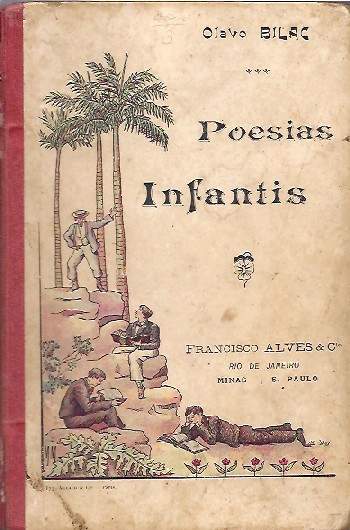 A CASA
 
Vê como as aves têm, debaixo d'asa,
O filho implume, no calor do ninho!...
Deves amar, criança, a tua casa!
Ama o calor do maternal carinho!
 
Dentro da casa em que nasceste és tudo...
Como tudo é feliz, no fim do dia,
Quando voltas das aulas e do estudo!
Volta, quando tu voltas, a alegria!
 
Aqui deves entrar como num templo,
Com a alma pura, e o coração sem susto:
Aqui recebes da Virtude o exemplo,
Aqui aprendes a ser meigo e justo.

Ama esta casa! Pede a Deus que a guarde,
Pede a Deus que a proteja eternamente!
Porque talvez, em lágrimas, mais tarde,
Te vejas, triste, desta casa ausente...
 
E, já homem, já velho e fatigado,
Te lembras da casa que perdeste,
E hás de chorar, lembrando o teu passado...
- Ama, criança, a casa em que nasceste!
Olavo Bilac
Poesias infantis (1904)
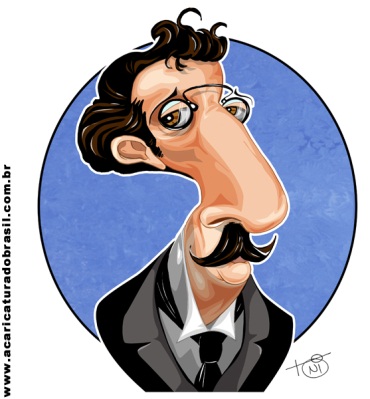 A CASA

Era uma casa muito engraçadaNão tinha teto, não tinha nada
Ninguém podia entrar nela, nãoPorque na casa não tinha chão
Ninguém podia dormir na redePorque na casa não tinha parede
Ninguém podia fazer pipiPorque penico não tinha ali
Mas era feita com muito esmeroNa rua dos bobos, número zero
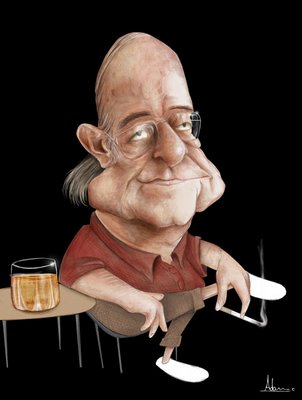 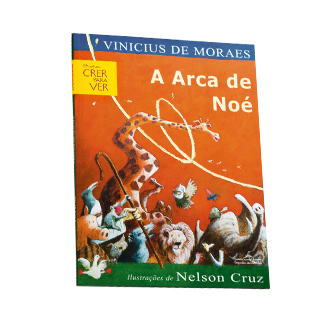 Vinicius de Moraes
A arca de Noé (1970)
PARA CASA   Se a professora mandasse eu chegar em casa, depois da aula, cantar uma canção, dançar na varanda, contar os ninhos dos passarinhos que vivem no meu jardim e olhar o pôr-do-sol silencioso, em silêncio, reparar na natureza, enfim, eu aprendia muito mais e só tirava nota 10.
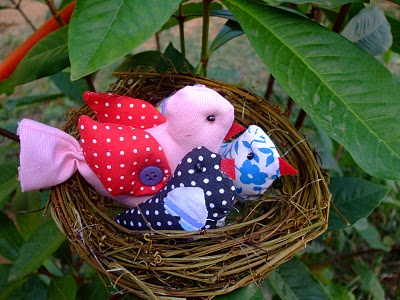 Stephania Guimarães (12 anos)
http://www.blocosonline.com.br/literatura/poesia/pinf/pinf0036.htm
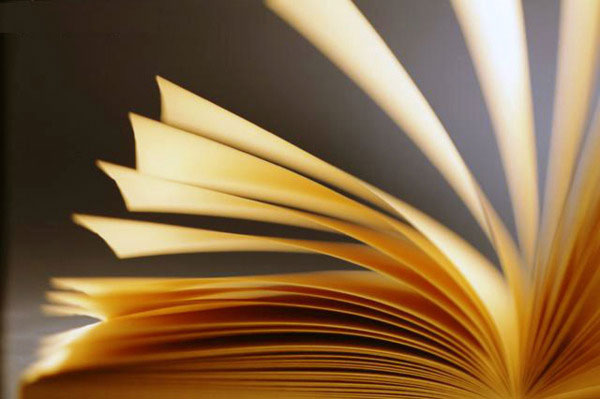 MUITAS QUESTÕES
= 
MUITAS LEITURAS
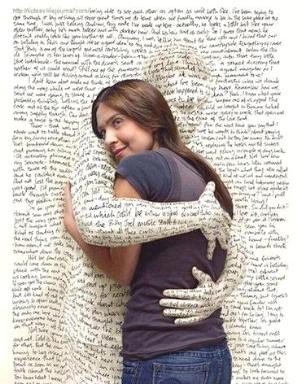 VAMOS ABRAÇAR
OS POEMAS
COM OS BRAÇOS
DO PENSAMENTO E DO SENTIMENTO?
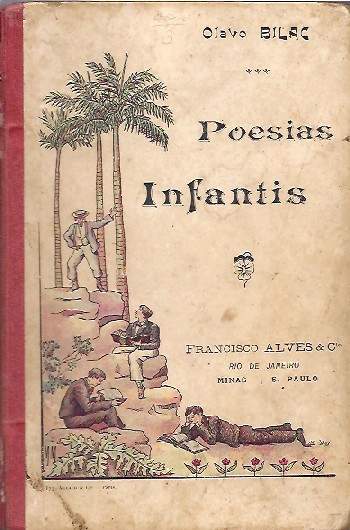 A CASA
 
Vê como as aves têm, debaixo d'asa,
O filho implume, no calor do ninho!...
Deves amar, criança, a tua casa!
Ama o calor do maternal carinho!
 
Dentro da casa em que nasceste és tudo...
Como tudo é feliz, no fim do dia,
Quando voltas das aulas e do estudo!
Volta, quando tu voltas, a alegria!
 
Aqui deves entrar como num templo,
Com a alma pura, e o coração sem susto:
Aqui recebes da Virtude o exemplo,
Aqui aprendes a ser meigo e justo.

Ama esta casa! Pede a Deus que a guarde,
Pede a Deus que a proteja eternamente!
Porque talvez, em lágrimas, mais tarde,
Te vejas, triste, desta casa ausente...
 
E, já homem, já velho e fatigado,
Te lembras da casa que perdeste,
E hás de chorar, lembrando o teu passado...
- Ama, criança, a casa em que nasceste!
Olavo Bilac
Poesias infantis (1904)
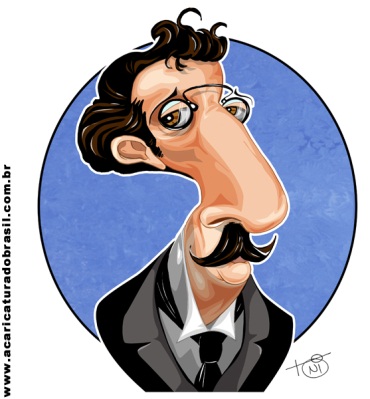 VOCABULÁRIO
IMPLUME
VIRTUDE
FATIGADO
“A casa” – Olavo Bilac
O QUE SE REPETE?
O QUE PARECE ESTRANHO?
“A casa” – Olavo Bilac
REDUNDÂNCIA
ESTRANHAMENTO
Casa/Ninho
Caso/reino
Casa/templo
Nascimento/nascer
Ama/Amar
Dever



INFÂNCIA (CASA PRESENTE)
Ausência
Lágrimas
Tristeza
Cansaço
Perda




VELHICE (CASA DISTANTE)
A CASA

Era uma casa muito engraçadaNão tinha teto, não tinha nada
Ninguém podia entrar nela nãoPorque na casa não tinha chão
Ninguém podia dormir na redePorque na casa não tinha parede
Ninguém podia fazer pipiPorque penico não tinha ali
Mas era feita com muito esmeroNa rua dos bobos, número zero
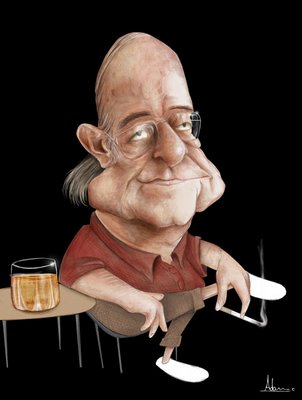 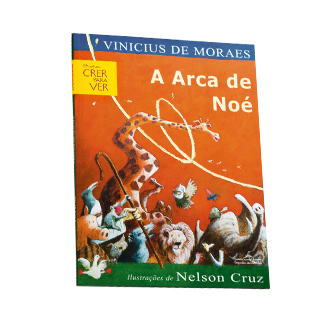 Vinicius de Moraes
A arca de Noé (1970)
VOCABULÁRIO
ESMERO
“A casa” – Vinicius de Moraes
O QUE SE REPETE?
O QUE PARECE ESTRANHO?
“A casa” – Vinicius de Moraes
REDUNDÂNCIA
ESTRANHAMENTO
Não tinha
Ninguém podia
Porque



CASA ENGRAÇADA
Teto
Chão
Parede 
Penico
Entrar
Dormir
Fazer pipi
Mas era feita
Rua dos Bobos número zero

NÃO-CASA
PARA CASA   Se a professora mandasse eu chegar em casa, depois da aula, cantar uma canção, dançar na varanda, contar os ninhos dos passarinhos que vivem no meu jardim e olhar o pôr-do-sol silencioso, em silêncio, reparar na natureza, enfim, eu aprendia muito mais e só tirava nota 10.
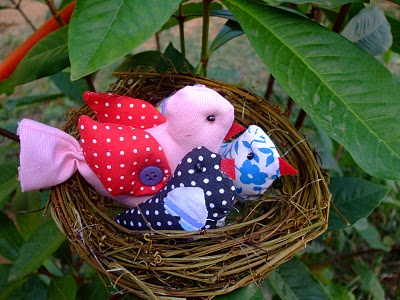 Stephania Guimarães (12 anos)
http://www.blocosonline.com.br/literatura/poesia/pinf/pinf0036.htm
VOCABULÁRIO
x
“Para casa” – Stephania Guimarães
O QUE PARECE ESTRANHO?
O QUE SE REPETE?
“Para casa” – Stephania Guimarães
REDUNDÂNCIA
ESTRANHAMENTO
Se a professora mandasse eu chegar em casa, depois da aula, cantar uma canção, dançar na varanda, contar os ninhos dos passarinhos que vivem no meu jardim e olhar o pôr-do-sol silencioso, em silêncio, reparar na natureza, enfim,
(enumeração)


ESCOLA ≠ CASA
eu aprendia muito mais e só tirava nota 10.










CASA > ESCOLA
Fonte: LyricFind
Compositores: Arnaldo Antunes / Gonçalvez Filho
Letra de A Casa é Sua © Universal Music Publishing Group, Humaitá Edições Musicais Ltda.
A CASA É SUA
 
Não me falta cadeiraNão me falta sofáSó falta você sentada na salaSó falta você estar
 
Não me falta paredeE nela uma porta pra você entrarNão me falta tapeteSó falta o seu pé descalço pra pisar
 
Não me falta camaSó falta você deitarNão me falta o sol da manhãSó falta você acordar
 
Pras janelas se abrirem pra mimE o vento brincar no quintalEmbalando as flores do jardimBalançando as cores no varal
 
A casa é suaPor que não chega agora?Até o teto 'tá de ponta-cabeçaPorque você demora
A casa é suaPor que não chega logo?Nem o prego aguenta maisO peso desse relógio
 
Não me falta banheiro, quartoAbajur, sala de jantarNão me falta cozinhaSó falta a campainha tocar

Não me falta cachorroUivando só porque você não estáParece até que está pedindo socorroComo tudo aqui nesse lugar
 
Não me falta casaSó falta ela ser um larNão me falta o tempo que passaSó não dá mais para tanto esperar
 
Para os pássaros voltarem a cantarE a nuvem desenhar um coração flechadoPara o chão voltar a se deitarE a chuva batucar no telhado
A casa é suaPor que não chega agora?Até o teto 'tá de ponta-cabeçaPorque você demora
 
A casa é suaPor que não chega logo?Nem o prego aguenta maisO peso desse relógio
 
A casa é suaPor que você não chega agora?Até o teto 'tá de ponta-cabeçaPorque você demora
 
A casa é suaPor que não chega, não chega logo?É que nem o prego aguenta maisO peso desse relógio
VOCABULÁRIO
TÁ DE PONTA-CABEÇA
“A casa é sua” Arnaldo Antunes e Gonçalvez Filho
O QUE PARECE ESTRANHO?
O QUE SE REPETE?
“A casa é sua” Arnaldo Antunes e
REDUNDÂNCIA
ESTRANHAMENTO
Não me falta
Só falta









CASA + COISAS = FALTA
Não me falta casaSó falta ela ser um lar









CASA + COISAS + AMOR   = LAR
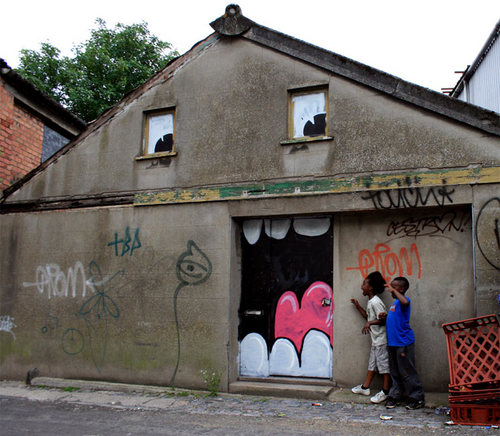 A CASA E SEU CAMPO SEMÂNTICO
CAMPO SEMÂNTICO DE “CASA”
LEVANTAR PALAVRAS QUE SE RELACIONEM AO CAMPO SEMÂNTICO QUE A PALAVRA “CASA” POSSUI
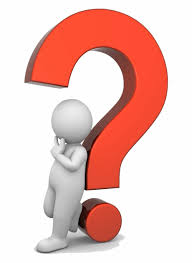 Um
Menino
Ali
De
Noite
Perambulando
Na 
Rua
Tem
A 
Força
De 
Açoite
Por
Testemunha
Solene
Sozinha
Silente
A
Lua
VER OU NÃO VER  Um
Menino
Ali
Deitado
Na calçada
Do 
mercado
É
Aviso
É
Um
Risco
De 
Eu 
Mesmo
Ser
Coitado
Aglacy Mary
A lavra (2008, p. 26)
A CASA?

É uma casa bem desgraçadaQue não tem teto, 
Que não tem nada
E ninguém pode entrar nela nãoPorque a casa não tem seu chão
E ninguém pode dormir na redePorque na casa não tem parede
E ninguém pode fazer pipiPorque penico não há ali
Mas é casa de muita gente
E ninguém olha porque não sente
PARÓDIA
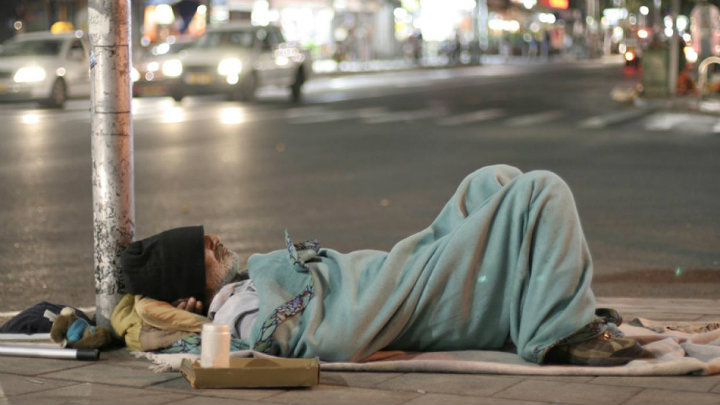 Tema para um texto dissertativo-argumentativo...
A RUA PODE SER CASA?A RUA PODE SER LAR?
FIM